Пути развития шорской литературы.
Выполнила педагог допобразования Яркина Татьяна Александровна
Шорская литература зародилась в 80-е годы XIX  века вместе с шорской письменностью. Она началась также, как и множество литератур других народов мира: с перевода на свой язык текста Библии или священных книг других мировых религий. Эти переводы и были первыми произведениями начинающихся литератур. Священное писание на шорский язык было переведено в 1883 году в то время учащимся Казанской семинарии, а впоследствии священником Матурского отделения Алтайской духовной миссии Иваном Матвеевичем Штыгашевым, первым шорским писателем. С этого перевода, сделанного изящным, лаконичным и богатым шорским языком, и начинается  литература.
Существование самого шорского народа, бесспорная его талантливость в области художественного слова (богатый эпос,  фольклор) неизменно давали возможность шорской литературе возродиться и открыть новую страницу своей истории.
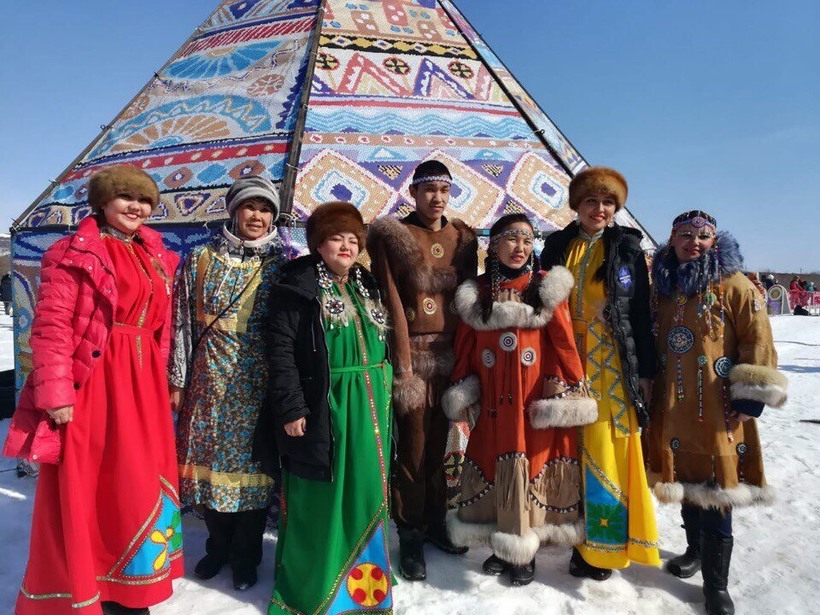 Отметим этапы сложного пути литературы.   Шорская литература  началась  с прославления православной веры,   что было   чуждо,    по    существу,    народному    
сознанию,    которое,  оставаясь   языческим,   шаманист-ским,    лишь   формально   облачилось   в   христианские одежды.   Именно   поэтому  ни   перевод  Библии,   ни повествования в  жанре  паломнических  записок  и жития   И.М.Штыгашева    не    получили    в    шорской   
литературе достойного своего   продолжения.
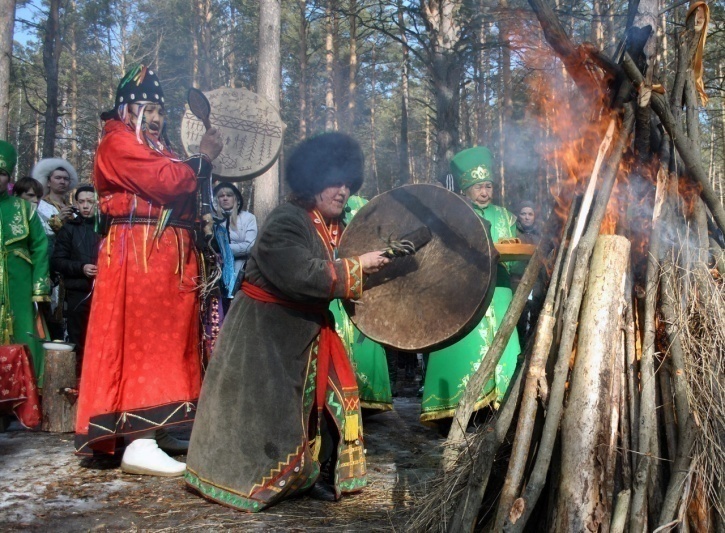 В конце 30-х годов, во время расцвета шорской литературы, репрессии почти свели на нет литературу. Речь идет об уничтожении самого шорского письменного языка, возможности опубликовать свои произведения. На родном языке шорская литература не печаталась с 1940 года, т.е. с того времени, как в 1939 году был ликвидирован Горно-Шорский национальный район. Шорский язык был обречен на «шагреневое» существование только в устной форме и только в быту.
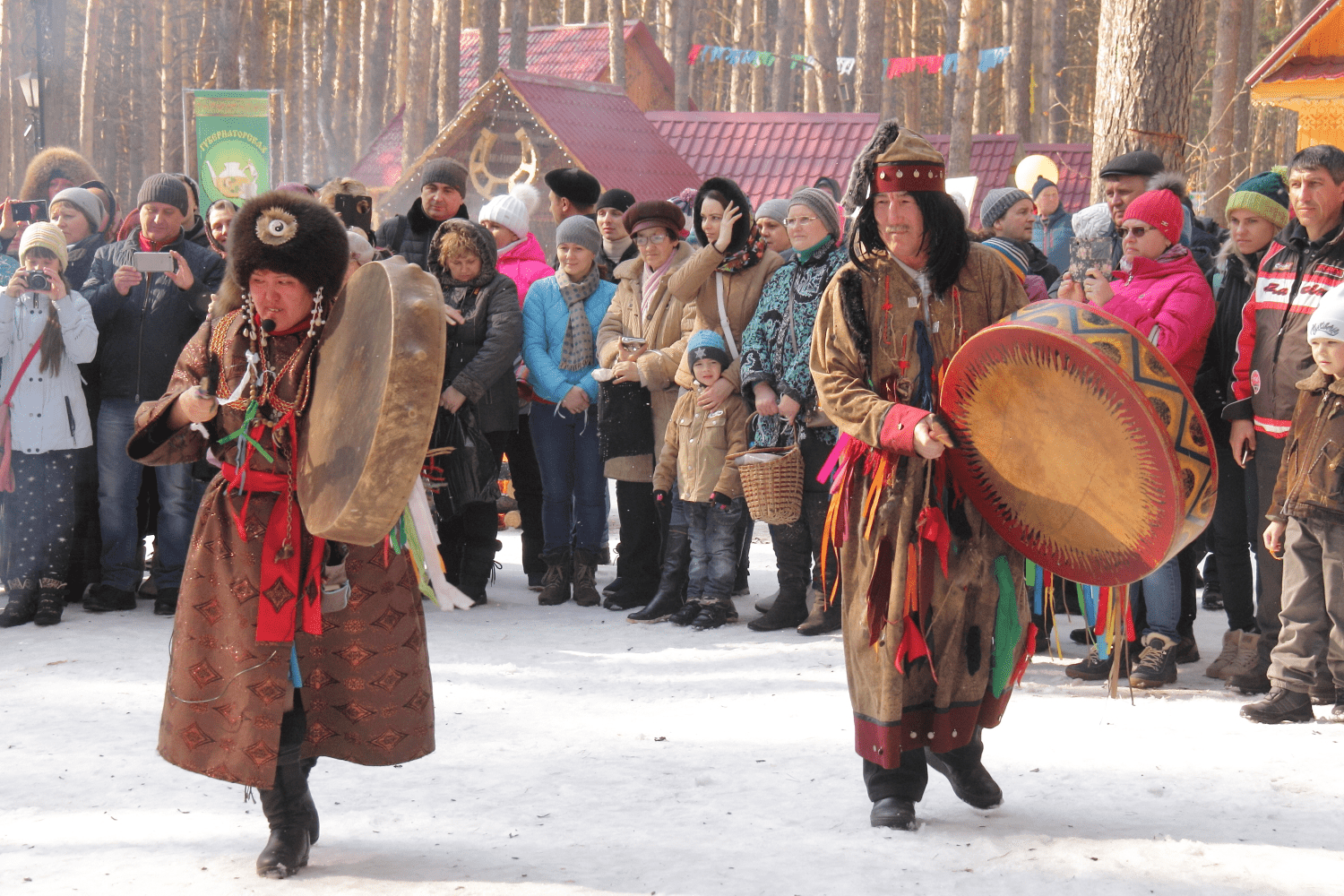 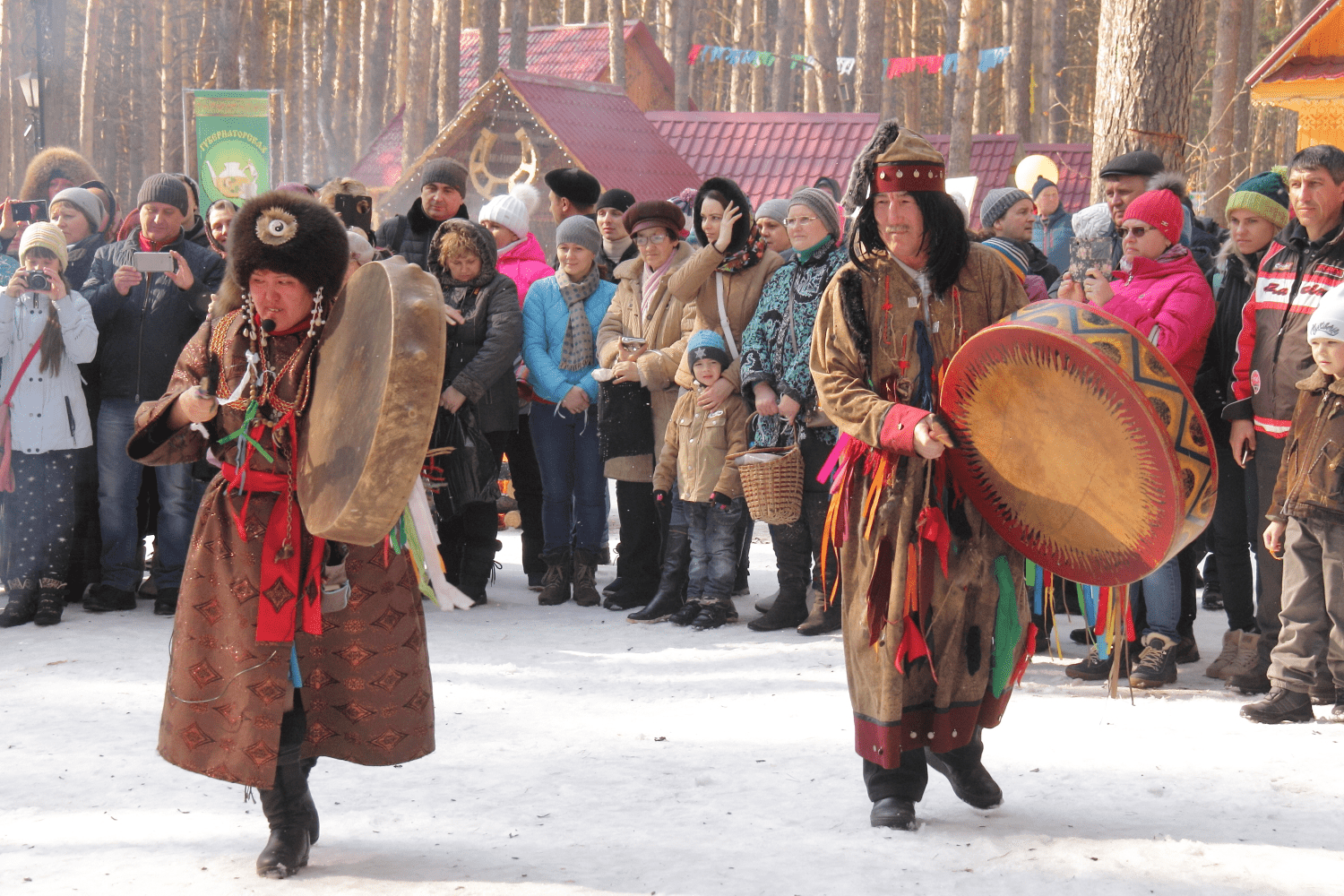 Шорская литература оказалась жизнеспособной, она не умерла, а выжила тем, что перешла на другой — русский язык, и даже добилась определённого признания и известности.  Оставшиеся в живых после 37-го года три шорских литератора, вынуждены были писать на неродном языке, и за последующие 30 лет им удалось опубликовать всего по нескольку произведении.
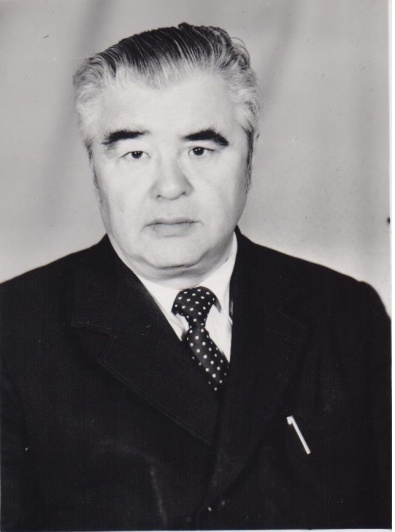 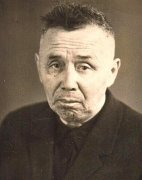 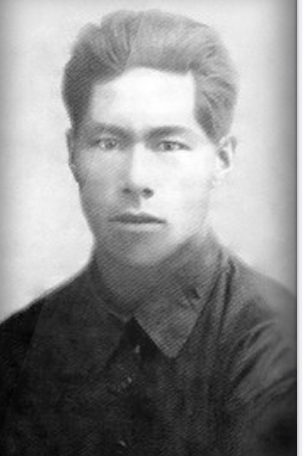 В 60-70-ые годы уже прошедшего века шорская литература не только активно существовала, но и была достаточно известна кузбасскому читателю. Правда, читатель тогда вряд ли ясно осознавал, что он читает произведения именно шорской литературы. В те времена пропагандировались и были популярны иные понятия, такие, как «советская литература», «литература Кузбасса», «писатели-земляки», «честные поэты» и т.п.
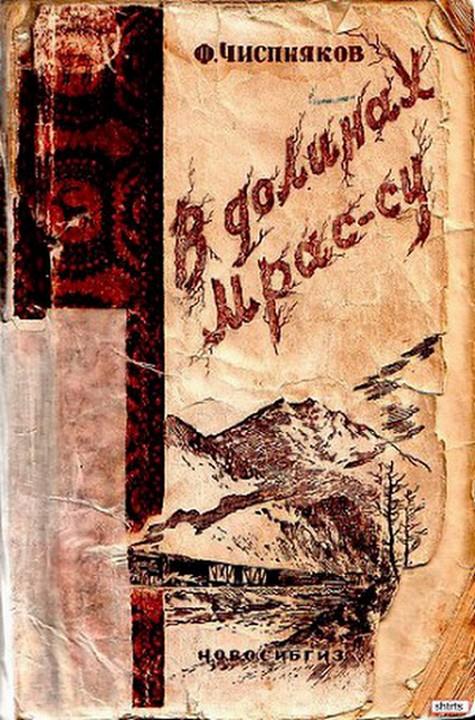 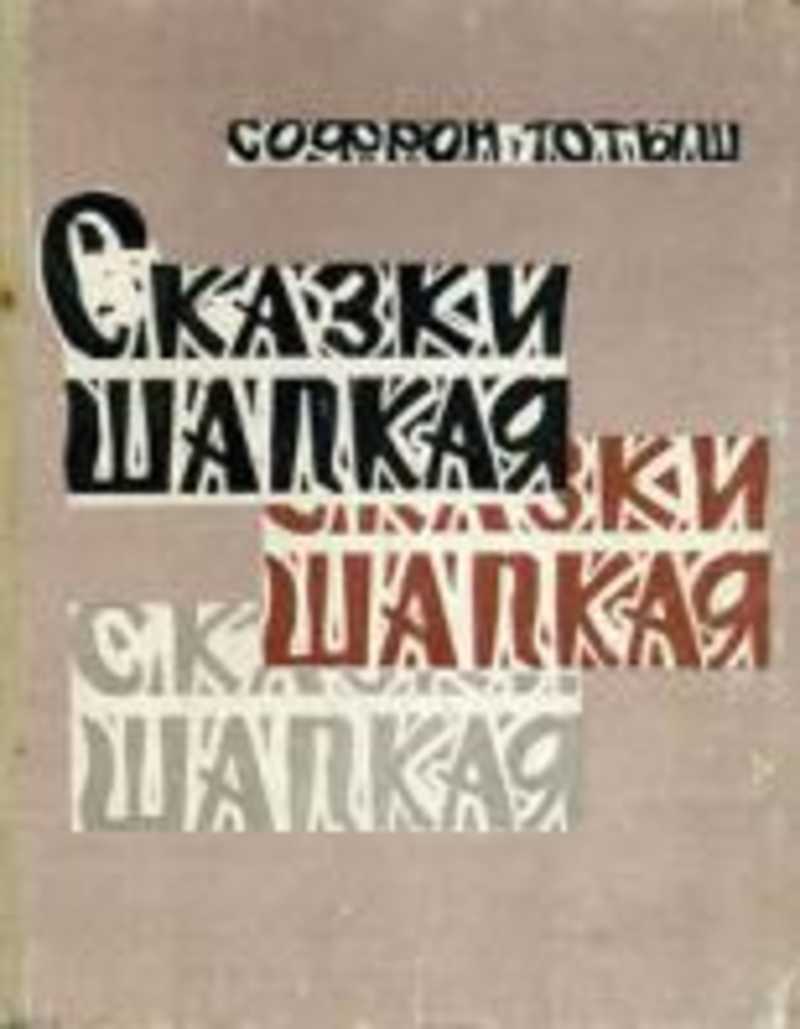 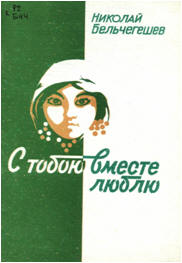 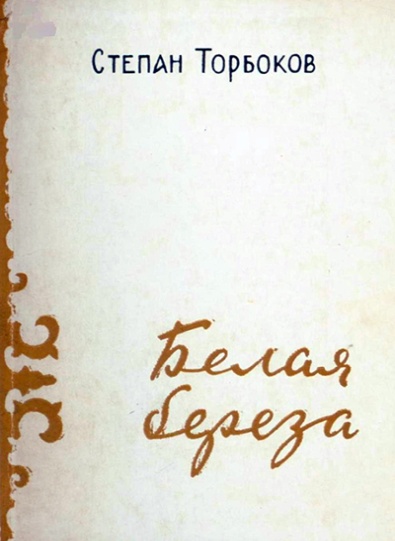 В 80-е годы наметился и стал проявляться подъём национального самосознания шорского народа. Этот подъём дал необходимую энергию для возрождения шорской литературы. Благо, народ не утратил еще своей природной талантливости, когда-то, к примеру, давшей миру более 100 произведений героического эпоса, которые записаны  в течение последних двух веков. Чуть позже, в начале 90-ых годов стали постепенно появляться талантливые поэты и прозаики.
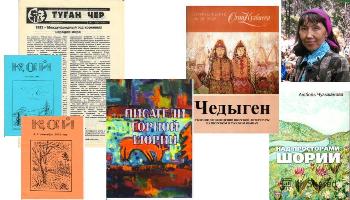 Первая после 50-летнего забвения народа и его литературного языка художественная книга на шорском языке называлась «Тан атча» (Заря занимается).
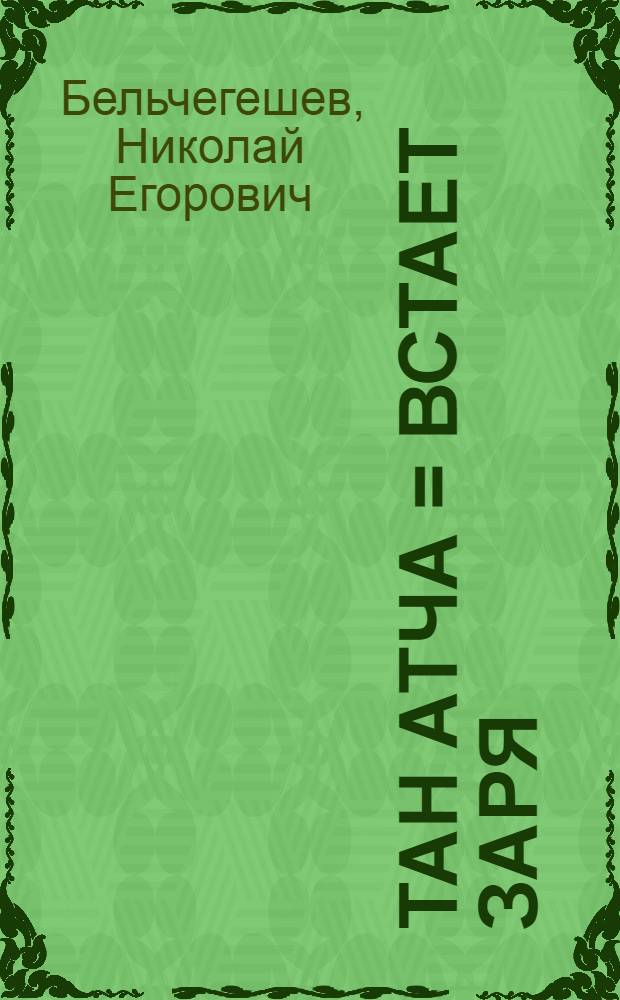 В 1994 году вышел сборник стихотворений 
Г. Косточакова на шорском языке «Ала тагларым» (Высокие мои горы).
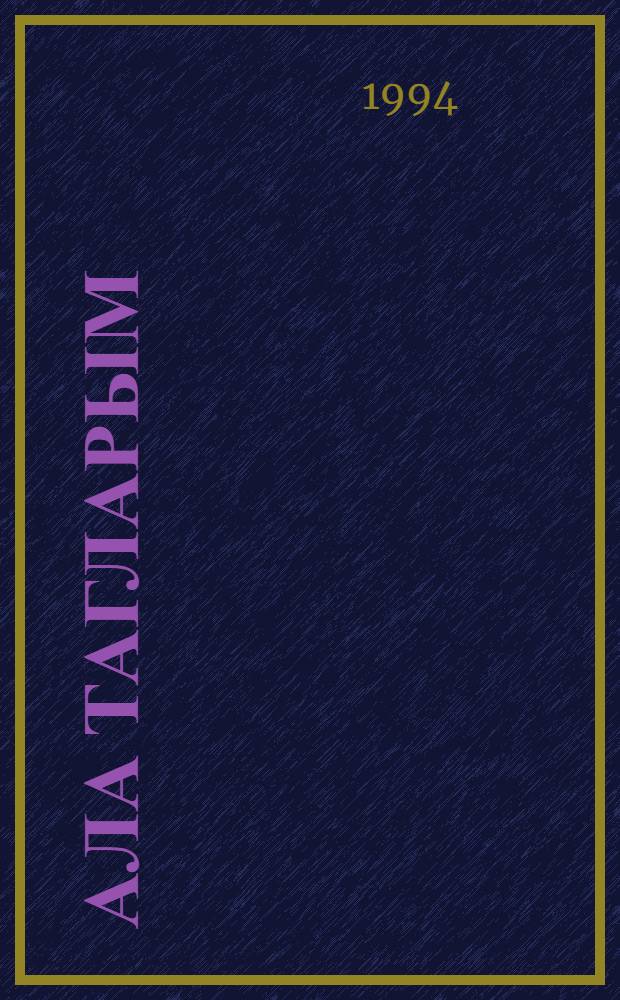 Шорскую лирику 90-х вызвало к жизни общее предощущение надвигающейся катастрофы, гибели шорского этнического сознания. Речь идёт не о жизни конкретных отдельных шорцев, а о коренных изменениях в душе шорского народа, за которыми почти неизбежно следуют: утрата родного языка, исчезновение культуры, истории, традиционного, тысячелетия существовавшего мировоззрения, мироощущения и мирочувствования. Реальная действительность поставила народ как этническую общность на грань исчезновения. Народ, конечно, не мог и не может спокойно относиться к такой своей исторической перспективе, к такой своей участи. Поэтому и появилась, в частности, шорская лирика. Судьба народа вкупе с судьбой родной земли стали главной и лейтмотивной её темой.
Современная шорская лирика элегична, это основной её лирический тон и тип переживания. Это не просто плач, грусть по прошлому, а попытка мысленно перенести прошлое в настоящее, попытка чувственно утвердить это прошлое в зыбком настоящем. Прошлое не утрачено, поскольку есть, жив лирический субъект, для которого это прошлое тоже живо и составляет часть его души. Некоторые поэты ищут опору не только в своём личном прошлом, но и в прошлом народа, причём, в очень далёком прошлом — в древнетюркской эпохе.
Природа в произведениях новых шорских поэтов — особая тема. Здесь не примитивный пейзаж, не воспевание природы, не олицетворение, одухотворение её, а поиск себя в природе, т.е. поиск в природе своего этнического сознания и мироощущения.
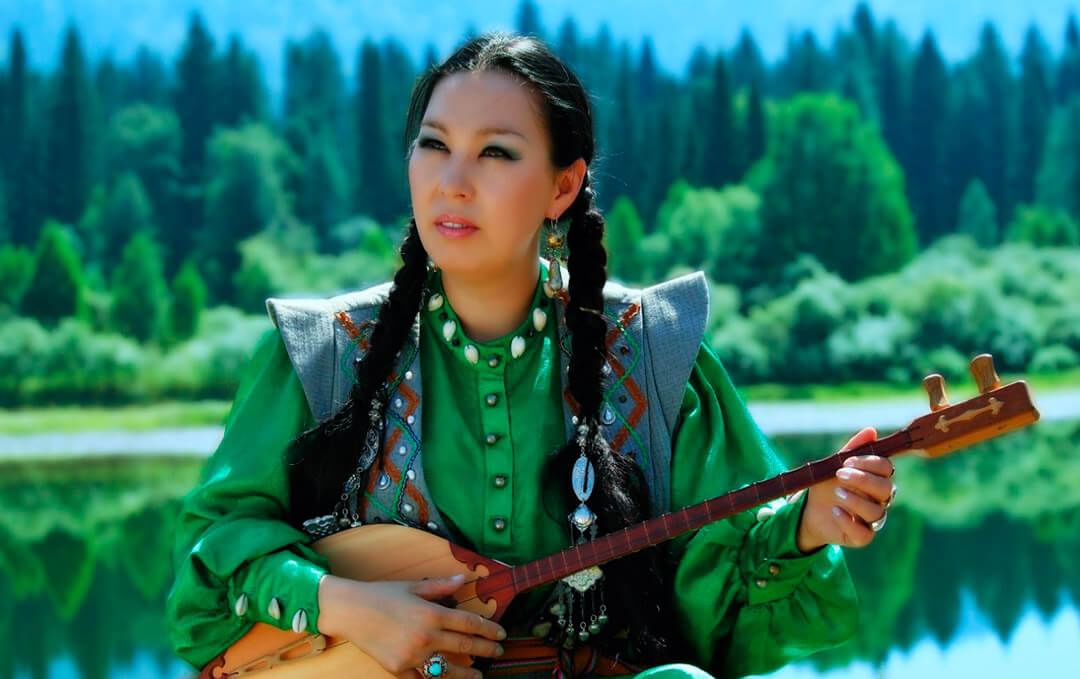 Читая шорскую лирику, мы можем видеть и чувствовать то, что называется любовью к родине, которая преимущественно – природа, и переживание рядом с родиной-природой постоянного чувства восторга, радости, очарования.
Шумит, шумит, играя,Кондома-река.Плывут, плывут без краяВ небе облака.Куда ни глянь - просторы,Долины да луга,Заснеженные горы,Дремучая тайга.Гляжу на край мой милый,На Шорию моюИ песней легкокрылойЯ так о ней пою
Расстелила перины пуховые,В самоцветах заснеженный лес.Веют ветки дурманом пихтовыеИ звенит тишиною окрест.По распадку ползёт, извиваетсяСеребристою змейкой ручей…Здесь душа красотой наполняется,Просит песни…да чтоб позвончей.
Шорец издревле относился к природе как к своей родине. Он был един с природой. Но он никогда не путал себя с ней. Не чувствовал себя ни рабом, ни царем природы, а чувствовал себя неотъемлемой её частью. Просто все остальные части природы (деревья, трава, веете, звери, горы, реки, а также солнце, луна и звёзды) так же живы, как человек, так же обладают душой, характером и биографией, судьбой. Некоторые — вечны, а кто-то так же смертен, как и человек.
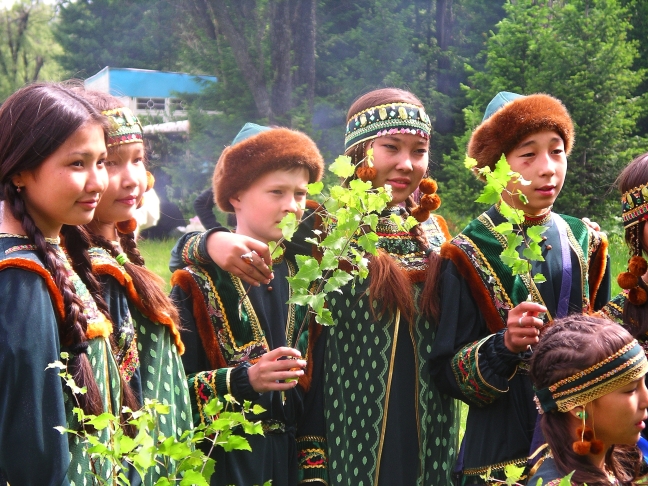 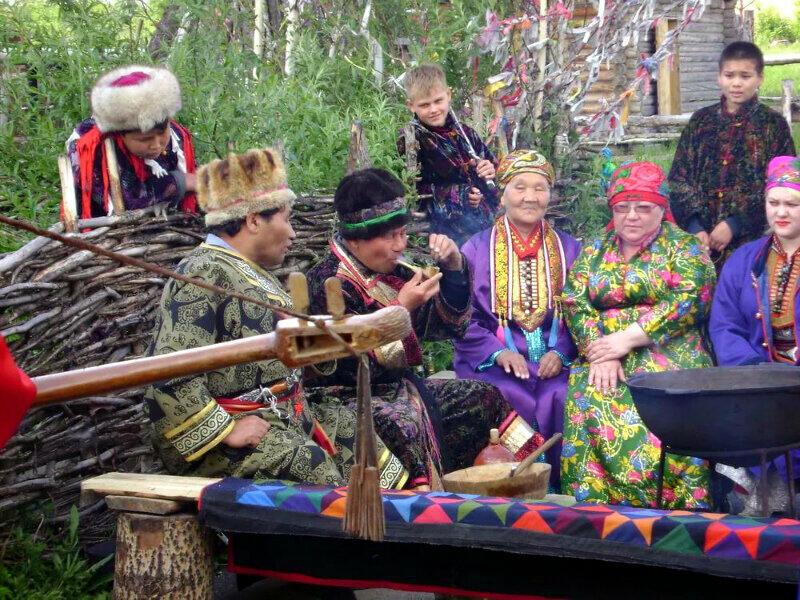 Интернет-ресурсы
1 https://xn--d1abbusdciv.xn--p1ai/%D0%B3%D1%80%D1%8F%D0%B4%D1%83%D0%BD%D0%BE%D0%B2%D0%B0-%D0%BF%D0%BE%D0%BB%D0%B8%D0%BD%D0%B0-%D1%88%D0%BE%D1%80%D1%81%D0%BA%D0%B8%D0%B9-%D1%8F%D0%B7%D1%8B%D0%BA/

2 http://dcbs-nvkz.narod.ru/produkt/7-chudes/start/Poetiz-rossjp-stihi.htm

3 https://skado.dissw.ru/indicationsvkr/5966/